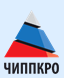 Требования обновленных ФГОС к изучениютехнологии на уровне основного общегообразования
Коликова Елена Георгиевна
Старший преподаватель кафедры естественно-математических дисциплин ГБУ ДПО ЧИППКРО
Указ Президента РФ от 21 июля 2020 г. № 474 «О национальных целях развития Российской Федерации на период до 2030 года»
В рамках национальной цели «Возможности для самореализации и развития талантов»:
вхождение Российской Федерации в число десяти ведущих стран мира по качеству общего образования;
формирование эффективной системы выявления, поддержки и развития способностей и талантов у детей и молодежи, основанной на принципах справедливости, всеобщности и направленной на самоопределение и профессиональную ориентацию всех обучающихся;
обеспечение присутствия Российской Федерации в числе десяти ведущих стран мира по объему научных исследований и разработок, в том числе за счет создания эффективной системы высшего образования;
создание условий для воспитания гармонично развитой и социально ответственной личности на основе духовно-нравственных ценностей народов Российской Федерации, исторических и национально-культурных традиций;
увеличение доли граждан, занимающихся волонтерской (добровольческой) деятельностью или вовлеченных в деятельность волонтерских (добровольческих) организаций, до 15 процентов.
КОНЦЕПЦИЯпреподавания предметной области «Технология»в образовательных организациях Российской Федерации, реализующихосновные общеобразовательные программы
Настоящая Концепция предметной области «Технология» представляет собой систему взглядов на основные проблемы, базовые принципы, цели, задачи и направления развития предметной области «Технология» как важнейшего элемента овладением компетенциями, в том числе метапредметными, навыками XXI века, в рамках освоения основных общеобразовательных программ в образовательных организациях.

Концепция разработана на основании поручения Президента Российской Федерации от 4 мая 2016 г. с учетом Стратегии научно-технологического развития Российской Федерации, утвержденной Указом Президента Российской Федерации от 1 декабря 2016 г. № 642, Национальной технологической инициативы, (постановление Правительства Российской Федерации от 18 апреля 2016 г. № 317 «О реализации Национальной технологической инициативы») и Программы «Цифровая экономика Российской Федерации», утвержденной распоряжением Правительства Российской Федерации от 28 июля 2017 г. № 1632-р.
Направления реализации Концепции
Приказ Министерства просвещения РФ от 31 мая 2021 г. № 287 «Об утверждении федерального государственного образовательного стандарта основного общего образования»
Предметные результаты по учебному предмету «Технология» должны обеспечивать:
1) сформированность целостного представления о техносфере, сущности технологической культуры и культуры труда; осознание роли техники и технологий для прогрессивного развития общества; понимание социальных и экологических последствий развития технологий промышленного и сельскохозяйственного производства, энергетики и транспорта;
2) сформированность представлений о современном уровне развития технологий и понимания трендов технологического развития, в том числе в сфере цифровых технологий и искусственного интеллекта, роботизированных систем, ресурсосберегающей энергетики и другим приоритетным направлениям научно-технологического развития Российской Федерации; овладение основами анализа закономерностей развития технологий и навыками синтеза новых технологических решений;
3) овладение методами учебно-исследовательской и проектной деятельности, решения творческих задач, моделирования, конструирования и эстетического оформления изделий, обеспечения сохранности продуктов труда;
4) овладение средствами и формами графического отображения объектов или процессов, знаниями правил выполнения графической документации;
5) сформированность умений устанавливать взаимосвязь знаний по разным учебным предметам для решения прикладных учебных задач…
32.1. Рабочие программы учебных предметов, учебных курсов (в том числе внеурочной деятельности), учебных модулей должны обеспечивать достижение планируемых результатов освоения программы основного общего образования и разрабатываться на основе требований ФГОС к результатам освоения программы основного общего образования.
Рабочие программы учебных предметов, учебных курсов (в том числе внеурочной деятельности), учебных модулей должны включать:
содержание учебного предмета, учебного курса (в том числе внеурочной деятельности), учебного модуля;
планируемые результаты освоения учебного предмета, учебного курса (в том числе внеурочной деятельности), учебного модуля;
тематическое планирование с указанием количества академических часов, отводимых на освоение каждой темы учебного предмета, учебного курса (в том числе внеурочной деятельности), учебного модуля и возможность использования по этой теме электронных (цифровых) образовательных ресурсов, являющихся учебно-методическими материалами (мультимедийные программы, электронные учебники и задачники, электронные библиотеки, виртуальные лаборатории, игровые программы, коллекции цифровых образовательных ресурсов), используемыми для обучения и воспитания различных групп пользователей, представленными в электронном (цифровом) виде и реализующими дидактические возможности ИКТ, содержание которых соответствует законодательству об образовании.
Приказ Министерства просвещения РФ от 31 мая 2021 г. № 287 «Об утверждении федерального государственного образовательного стандарта основного общего образования»
20. Организация образовательной деятельности по программе основного общего образования, в том числе адаптированной, может быть основана на делении обучающихся на группы и различное построение учебного процесса в выделенных группах с учетом их успеваемости, образовательных потребностей и интересов, психического и физического здоровья, пола, общественных и профессиональных целей, в том числе обеспечивающей углубленное изучение отдельных предметных областей, учебных предметов (профильное обучение) (далее - дифференциация обучения).
ЦЕЛИ  ПРЕДМЕТНОЙ ОБЛАСТИ «ТЕХНОЛОГИЯ»
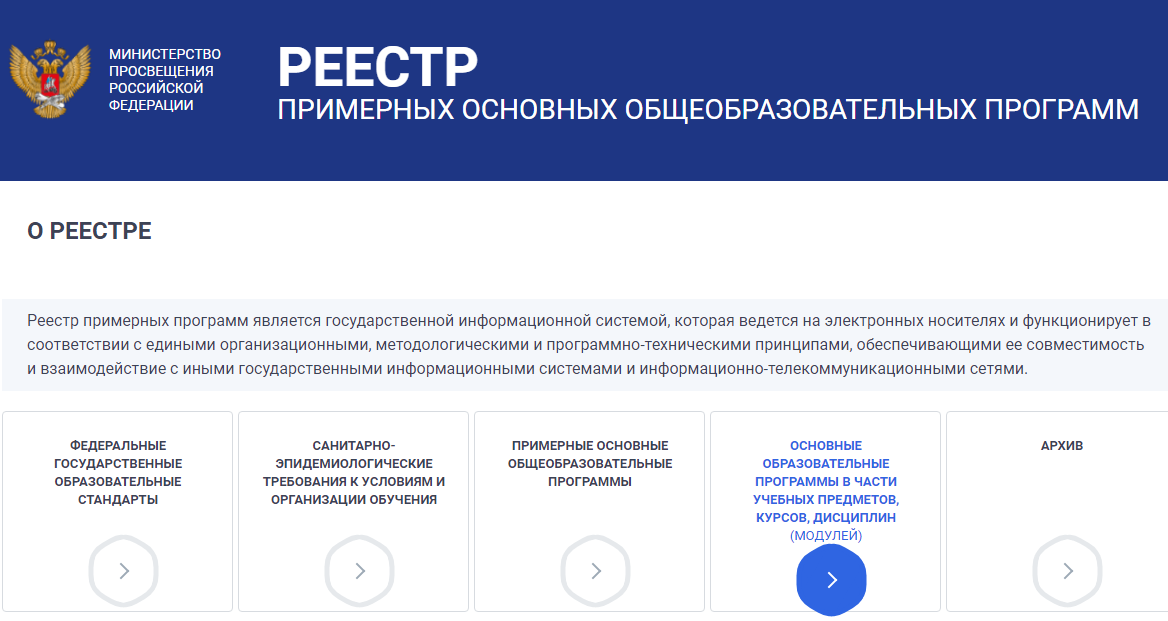 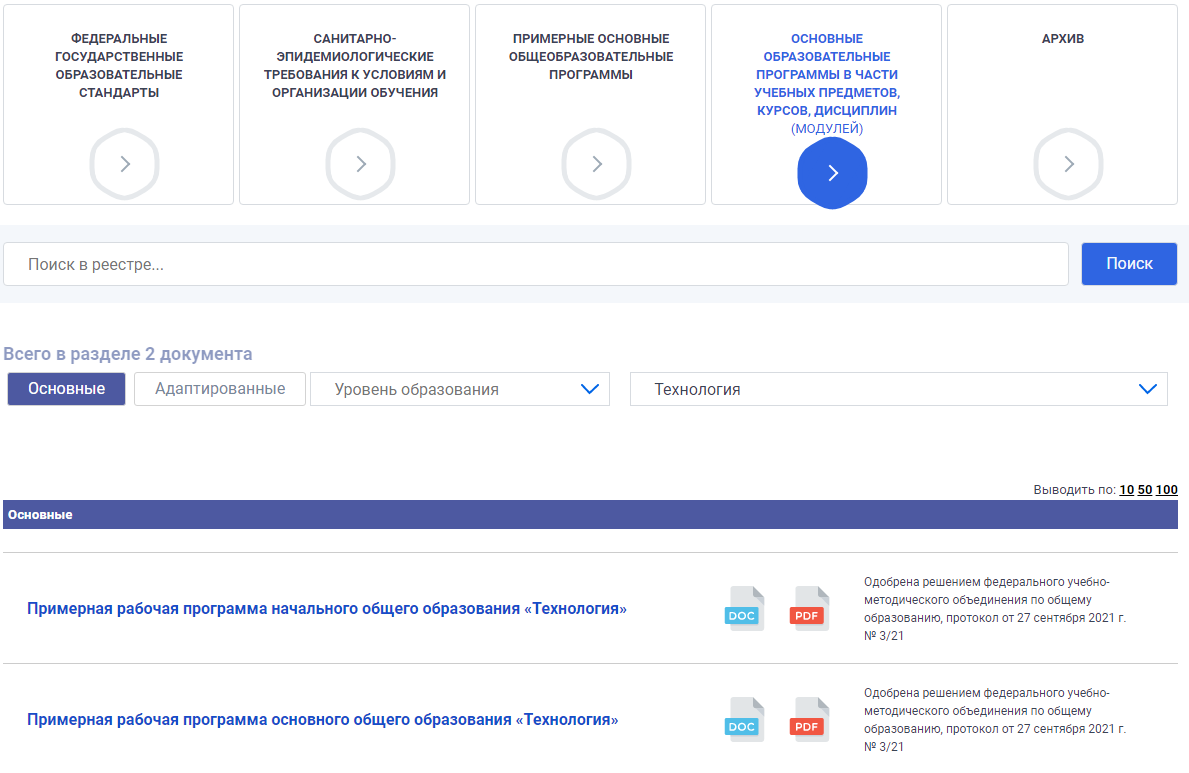 https://fgosreestr.ru/oop?sub=29
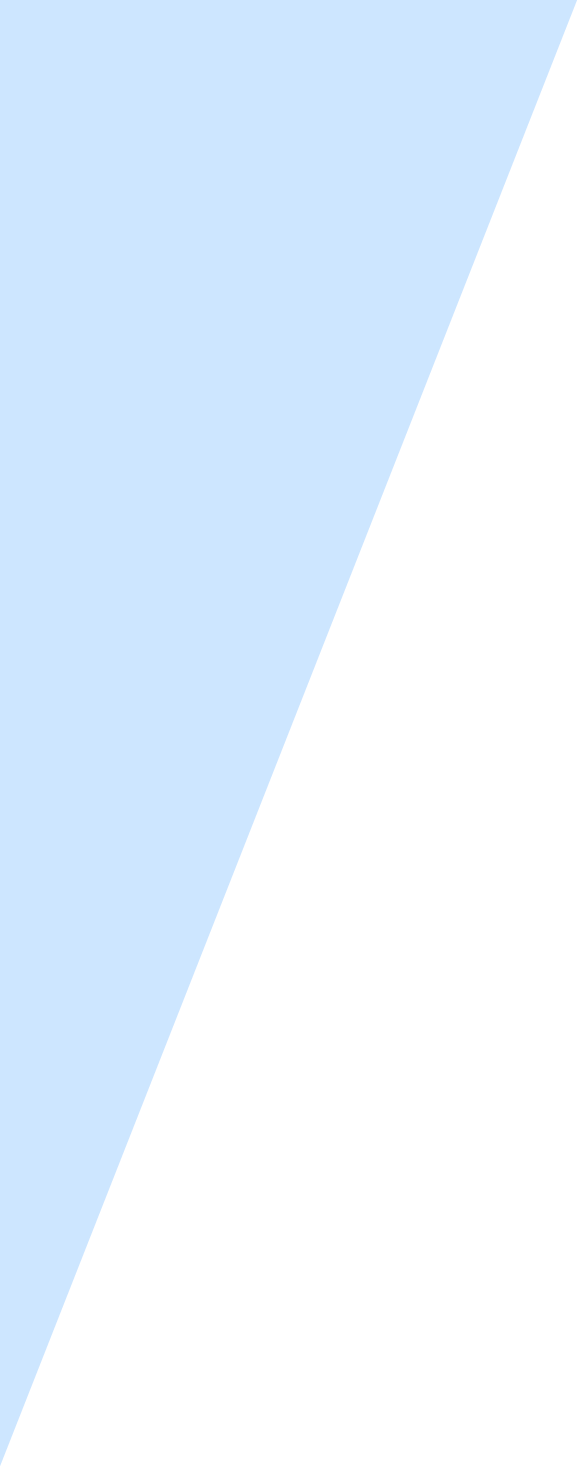 МЕСТО ТЕХНОЛОГИИ В УЧЕБНОМ ПЛАНЕ
Инвариантный 
блок
ПРИМЕРНАЯ ОСНОВНАЯ ОБРАЗОВАТЕЛЬНАЯ ПРОГРАММА
ОСНОВНОГО ОБЩЕГО ОБРАЗОВАНИЯ (от 8.04.2015 с изменениями от 4.02.2020)
Инвариантный 
блок
ПРИМЕРНАЯ РАБОЧАЯ ПРОГРАММА
ОСНОВНОГО ОБЩЕГО ОБРАЗОВАНИЯ
ТЕХНОЛОГИЯ (2021 г)
Вариативный
 блок
Вариативный
 блок
Модуль «Производство и технология» 
Содержание модуля построено по «восходящему» принципу: от умений реализации имеющихся технологий к их оценке и совершенствованию, а от них — к знаниям и умениям, позволяющим создавать технологии.
Модуль «Технологии обработки материалов и пищевых продуктов»
Основная цель данного модуля: освоить умения реализации уже имеющихся технологий. Значительное внимание уделяется технологиям создания уникальных изделий народного творчества.
Схемы построения учебного курса
1
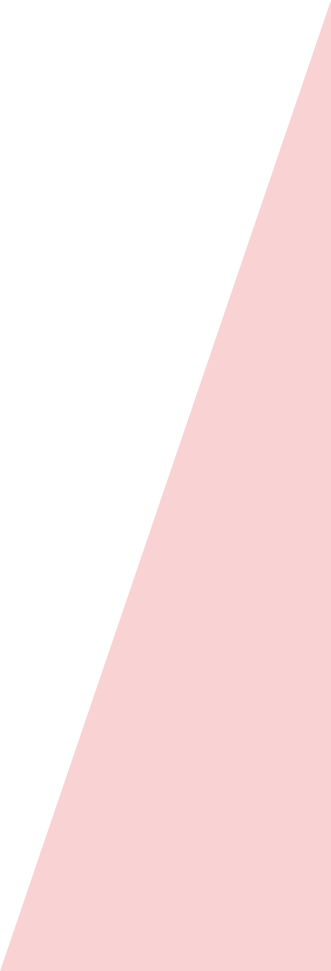 Инвариантные модули: «Производство и технология», «Технологии обработки материалов и пищевых продуктов», вариативные модули отсутствуют.
2
Инвариантные модули: «Производство и технология», «Технологии обработки материалов и пищевых продуктов», вариативный модуль «Робототехника».
3
Инвариантные модули: «Производство и технология», «Технологии обработки материалов и пищевых продуктов», вариативный модуль «3D-моделирование, прототипирование, макетирование»
4
Инвариантные модули: «Производство и технология», «Технологии обработки материалов и пищевых продуктов», вариативный модуль «Компьютерная графика и черчение»
Подсоединение вариативных модулей к инвариантным осуществляется путём замещения ряда тем инвариантных модулей темами вариативного модуля при общем соблюдении баланса часов, отводимых на изучение технологии в данном классе.
5 класс
Модуль «Технологии обработки материалов и пищевых продуктов»- 34 часа

Раздел 1. Структура технологии: от материала к изделию

Раздел 2 Материалы и изделия 

Раздел 3. Основные ручные инструменты 

Раздел 4. Трудовые действия
как основные слагаемые технологии
Модуль 1. «Производство и технология»- 34 часа

Раздел 1. Преобразовательная деятельность человека 

 Раздел 2. Простейшие машины и механизмы
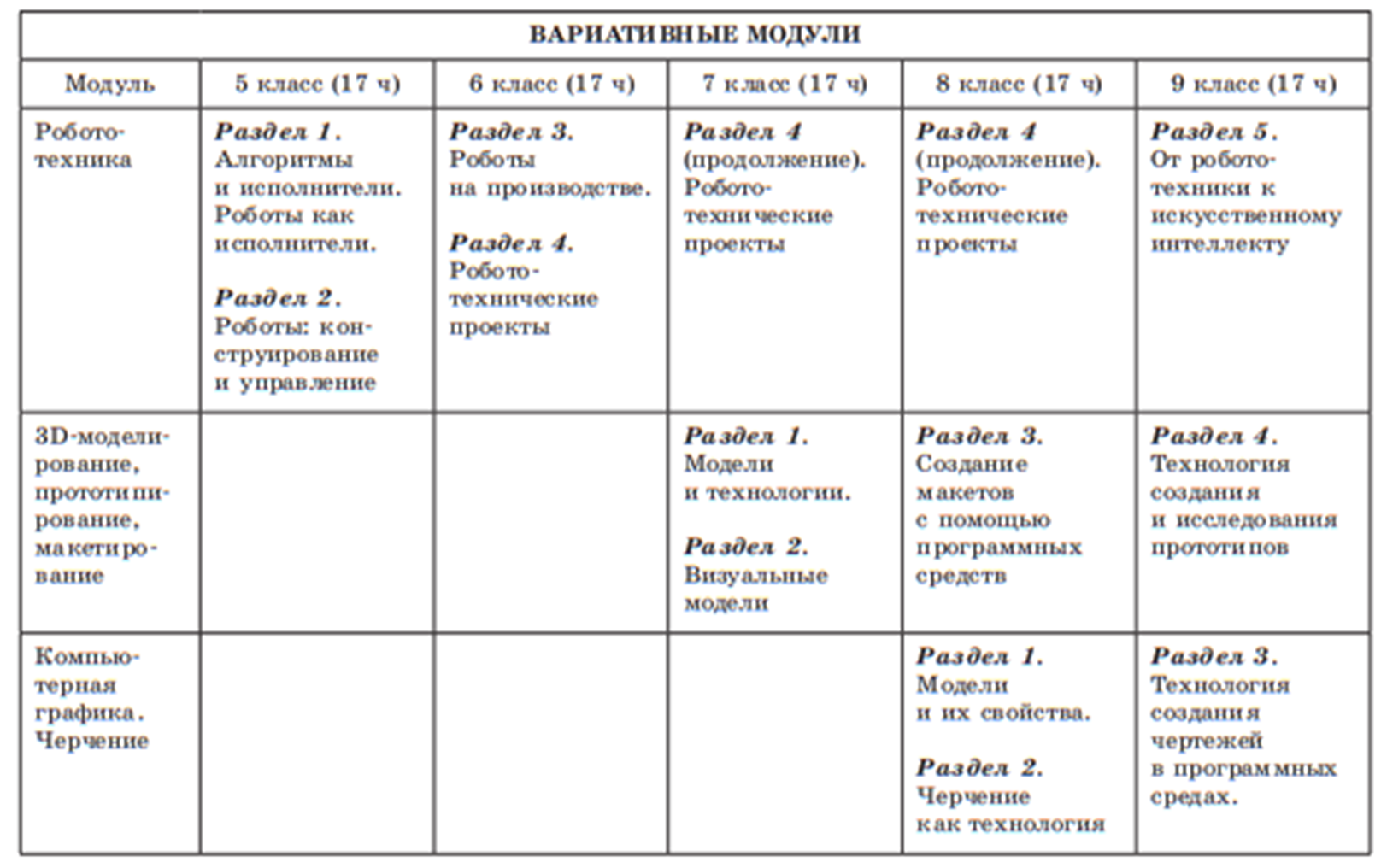 Ведущими методическими принципами:
принцип «двойного вхождения»  — вопросы, выделенные в отдельный вариативный модуль, фрагментарно присутствуют и в  инвариантных модулях; 
принцип цикличности  — освоенное на начальном этапе содержание продолжает осваиваться и далее на более высоком уровне.
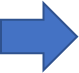 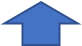 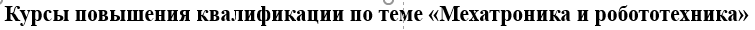 УЧЕБНО-МЕТОДИЧЕСКОЕ ОБЕСПЕЧЕНИЕ
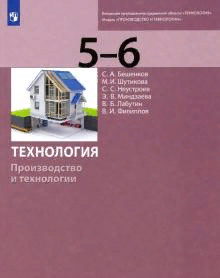 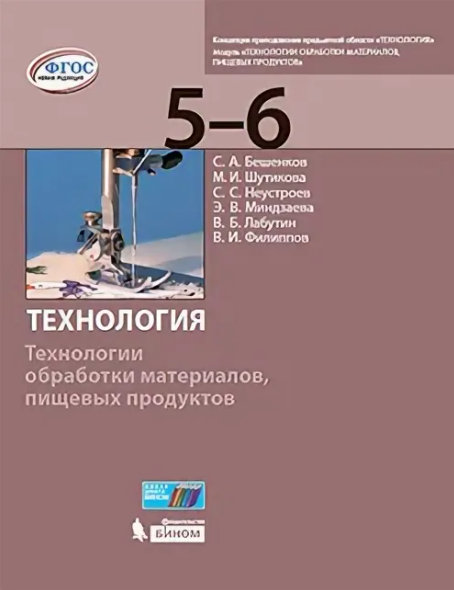 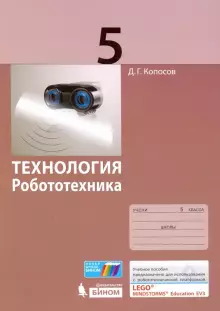 МОДЕЛИ РЕАЛИЗАЦИИ ПРИМЕРНОЙ РАБОЧЕЙ ПРОГРАММЫ ПО ТЕХНОЛОГИИ
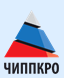 Требования обновленных ФГОС к изучениютехнологии на уровне основного общегообразования
Коликова Елена Георгиевна
Старший преподаватель кафедры естественно-математических дисциплин ГБУ ДПО ЧИППКРО
83512640151